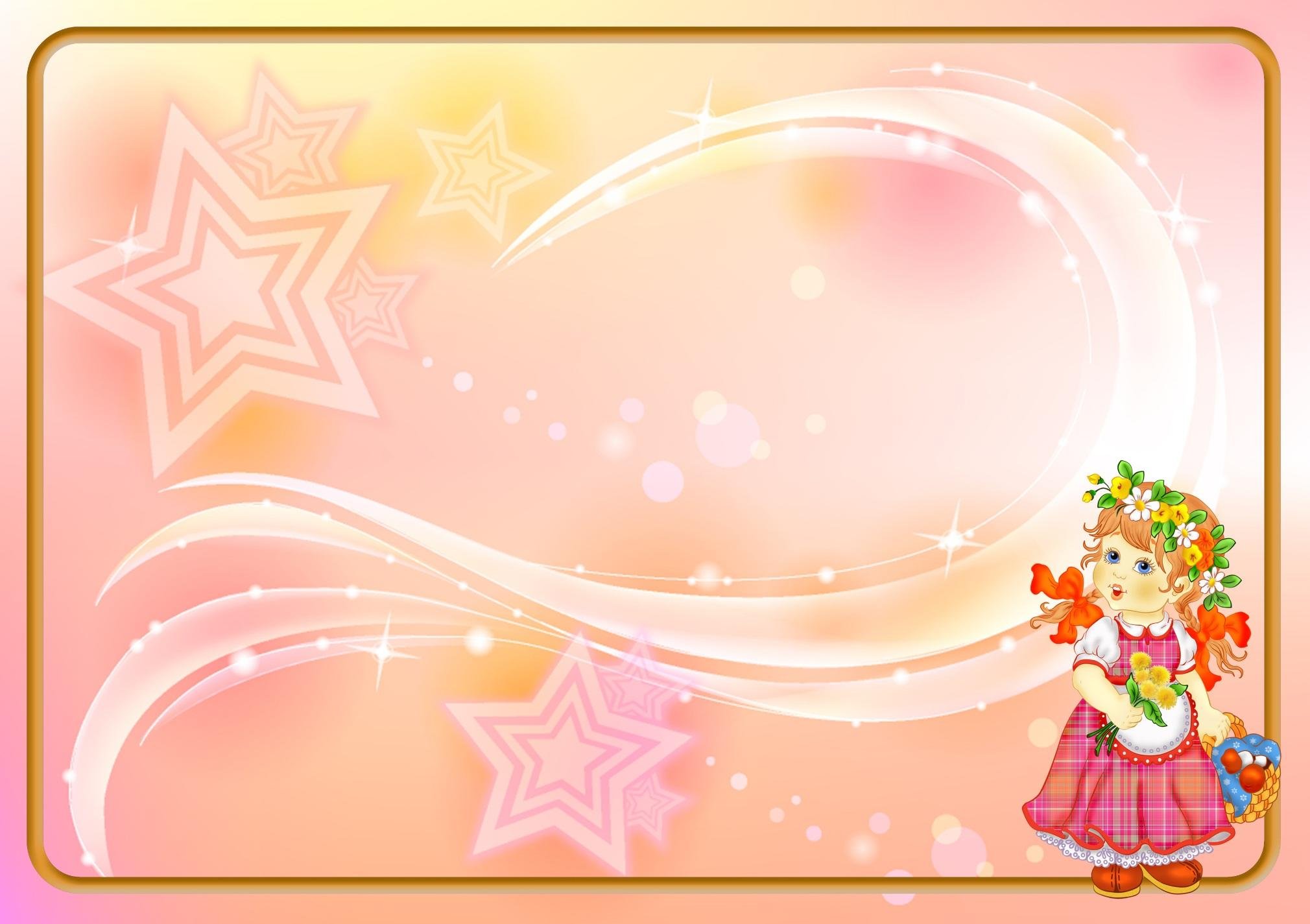 Структурное  подразделение «Детский сад № 10»  ГБОУ СОШ № 29 г. Сызрани, реализующее общеобразовательные программы дошкольного образования, расположенное  по адресу: 446010, г. Сызрань,  ул. Гоголя, д.15а
Креативная студия
 «Веселая компания и я»
(практический опыт работы с родителями)
Воспитатель: 
Артюшина А.В.
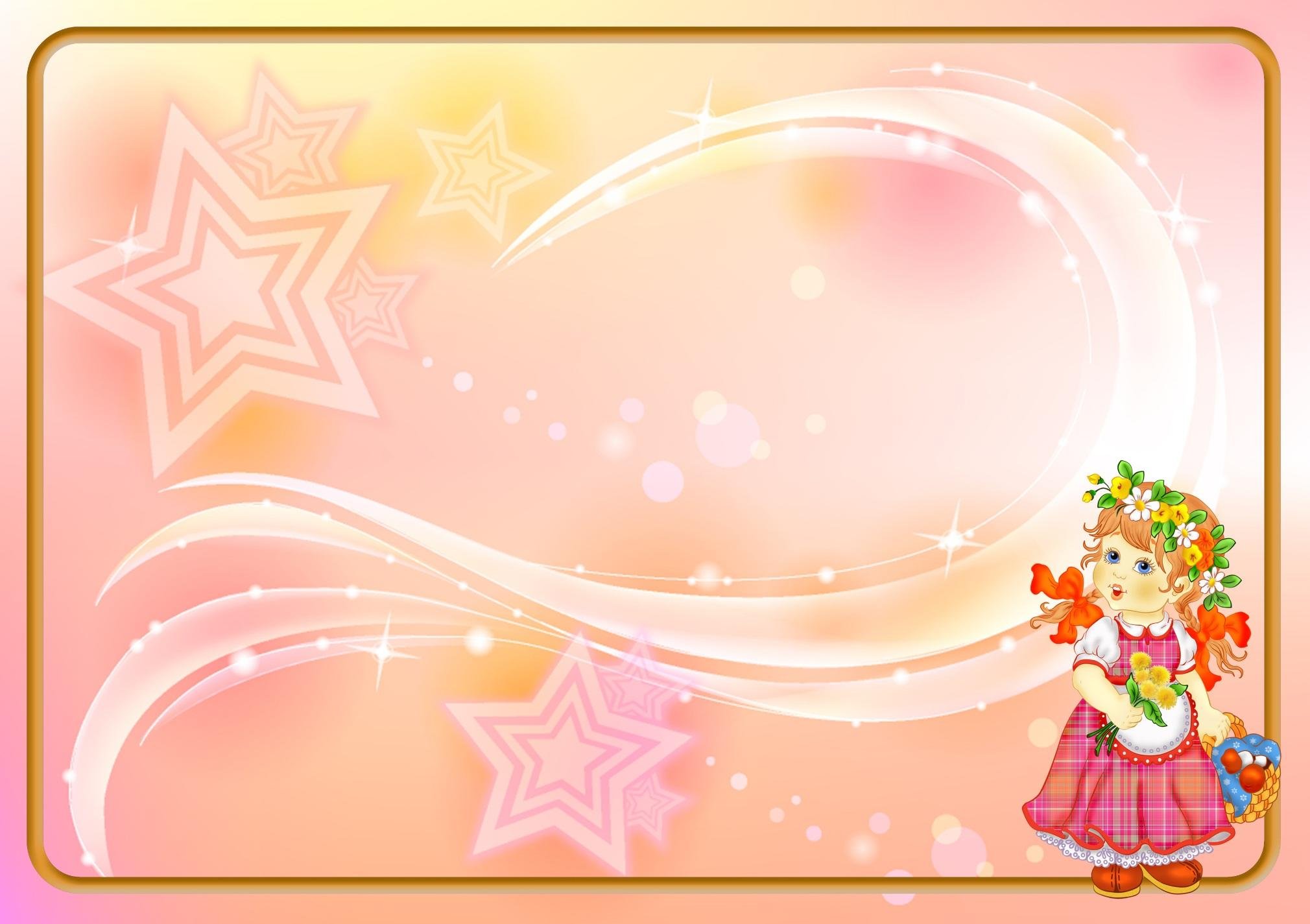 Цель:

создать нестандартные условия для развития творческих способностей детей и активное вовлечение родителей в пространство детского сада
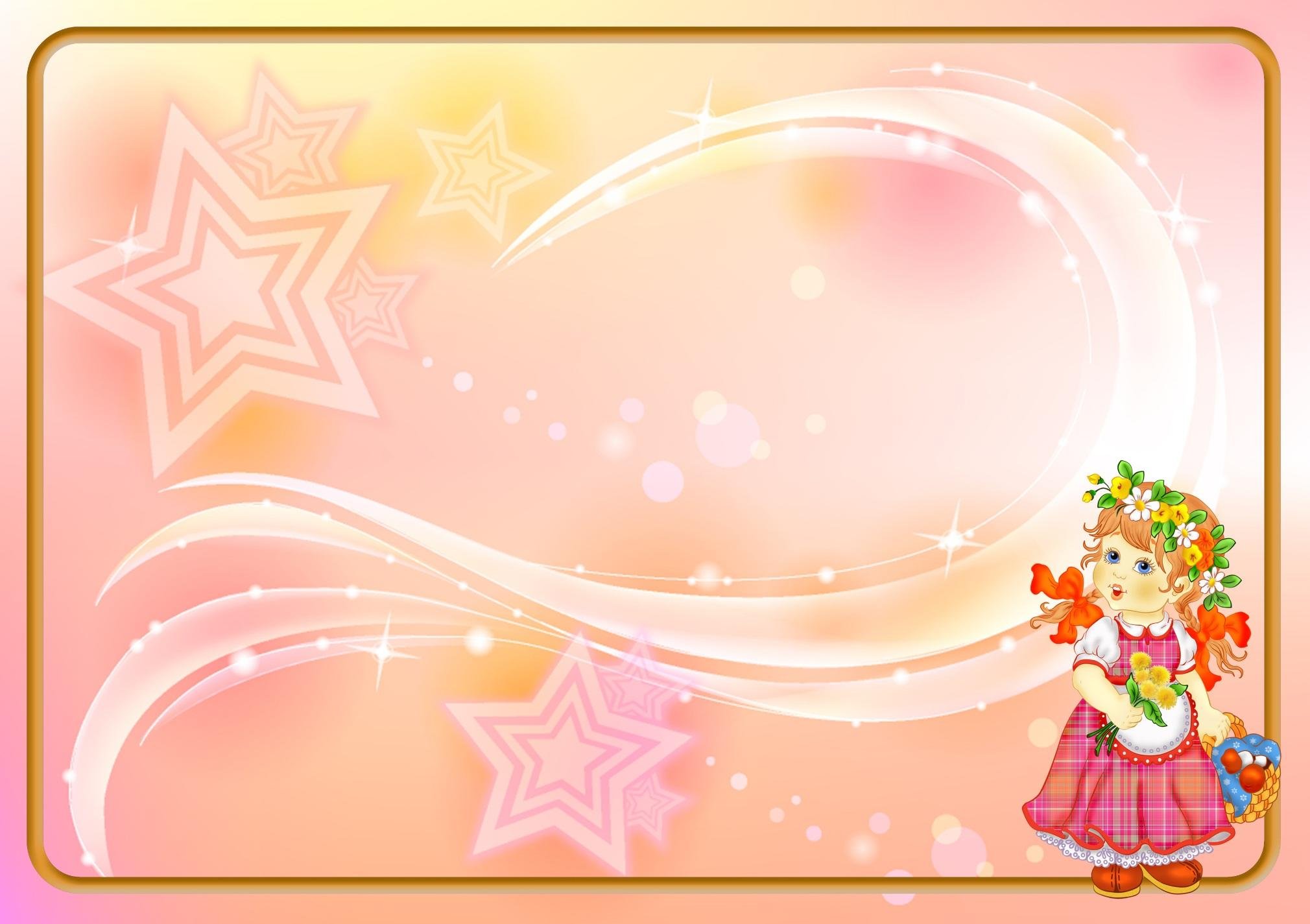 Виды деятельности студии:

Круглый стол
Мастер классы
КВН-квесты
Проекты
Фестивали
Информационные акции
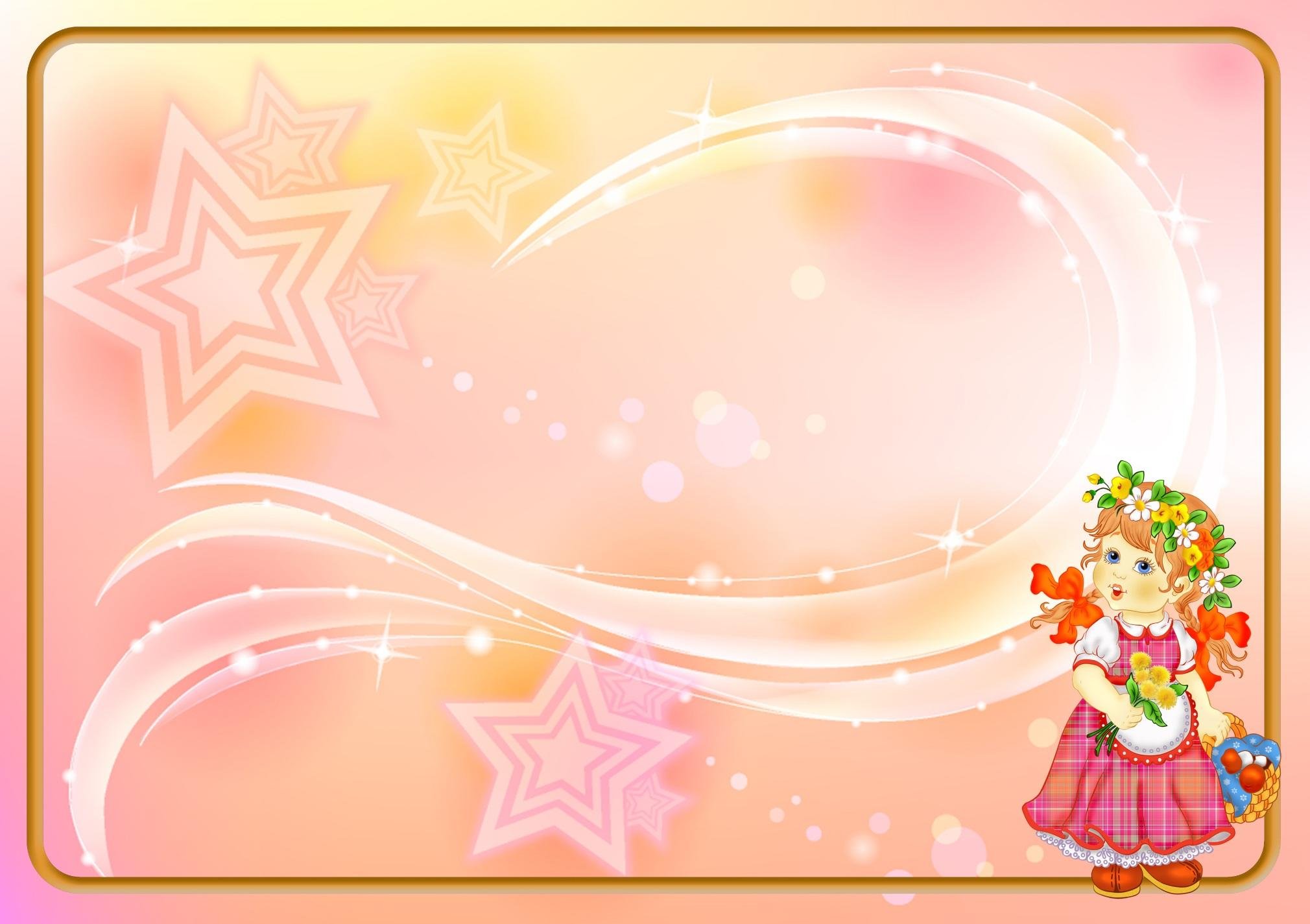 Встречи в креативной
 студии проходят
  одни раз в три недели
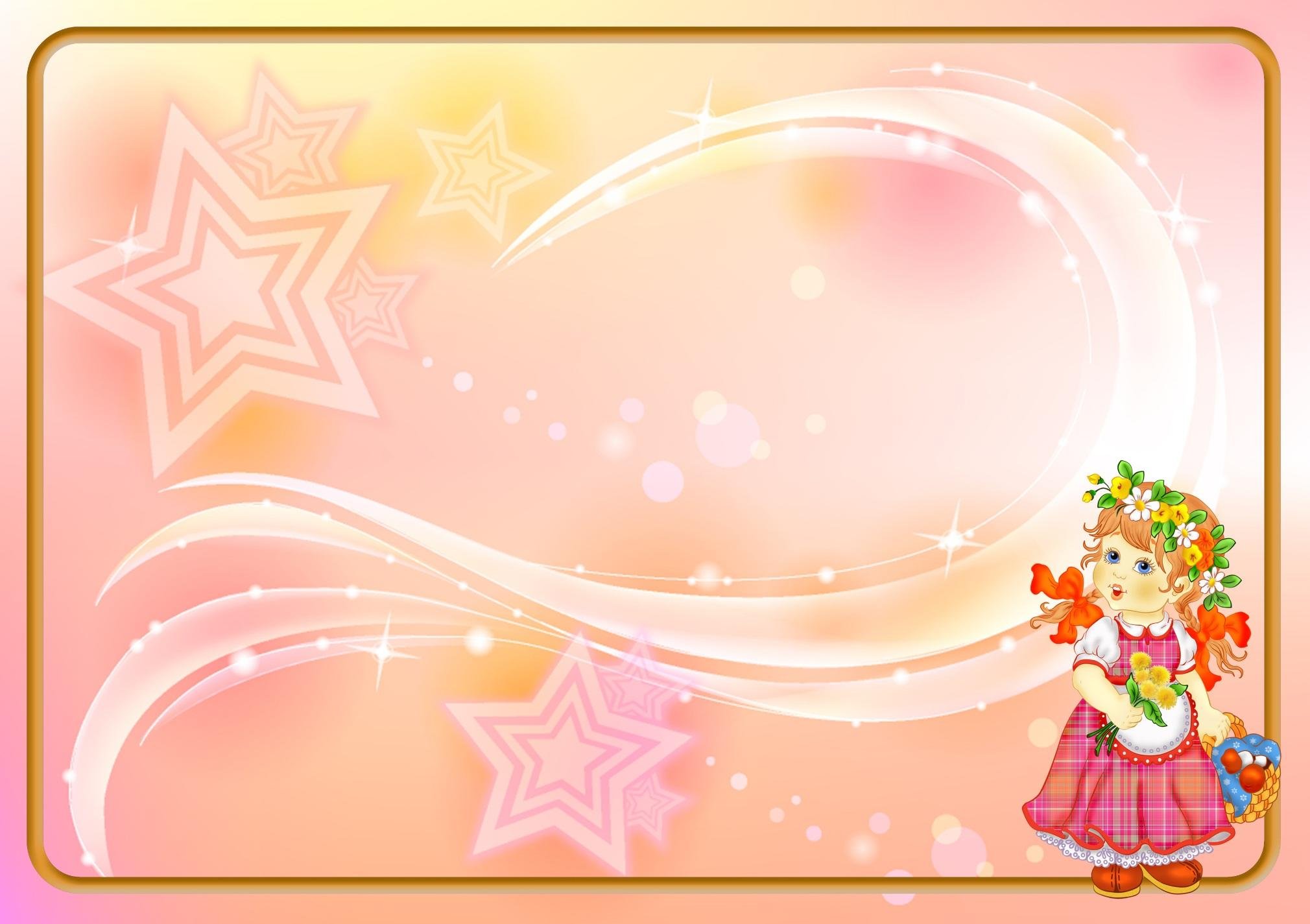 Принципы студии:

            Честность                Открытость                      
                           Доступность
            Юмор                  Оригинальность
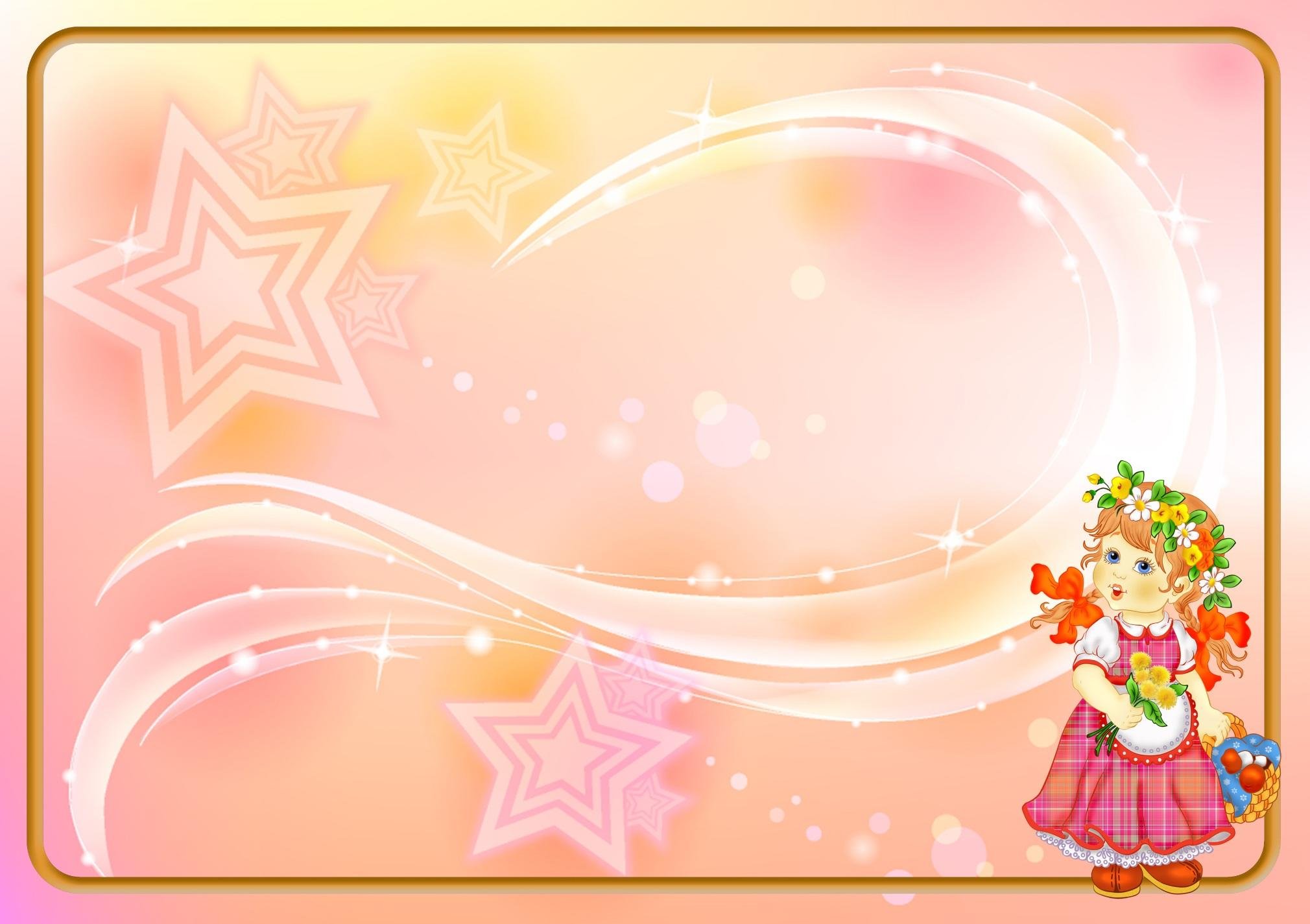 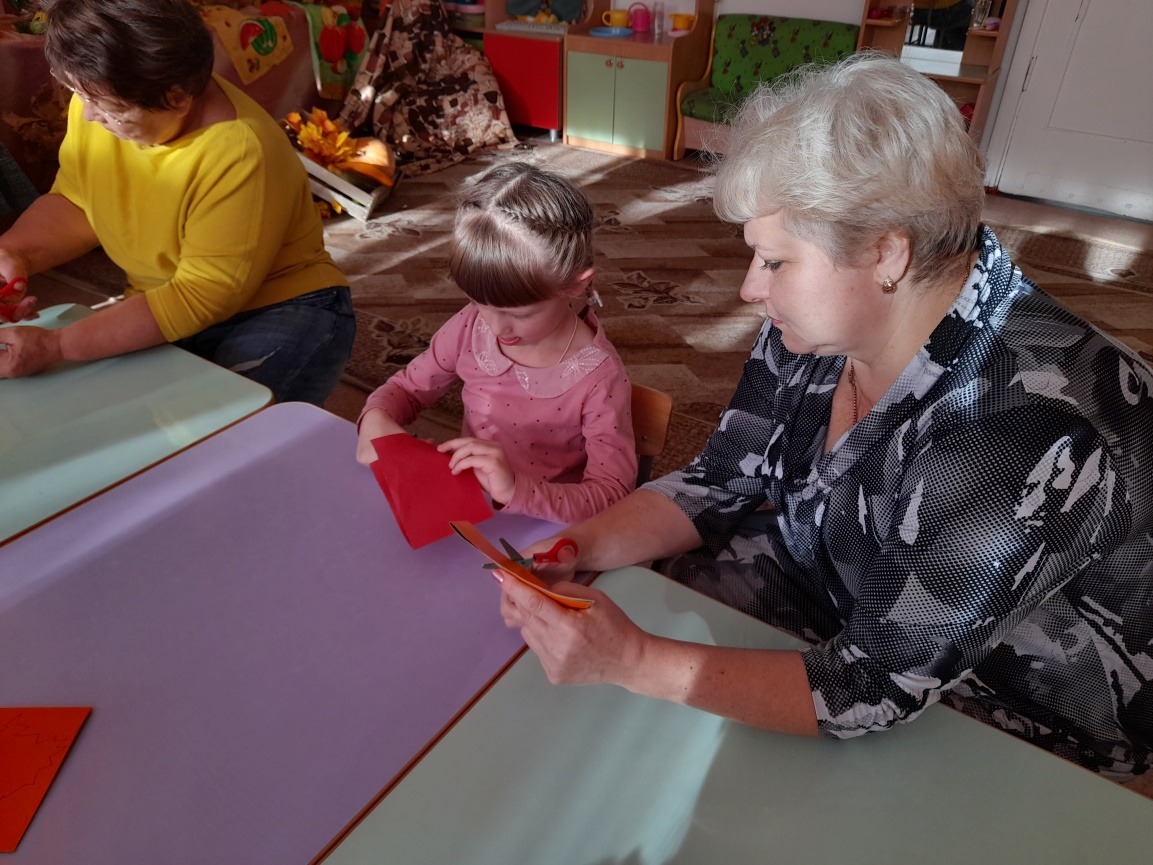 Мастер класс:
 «Золотая осень»
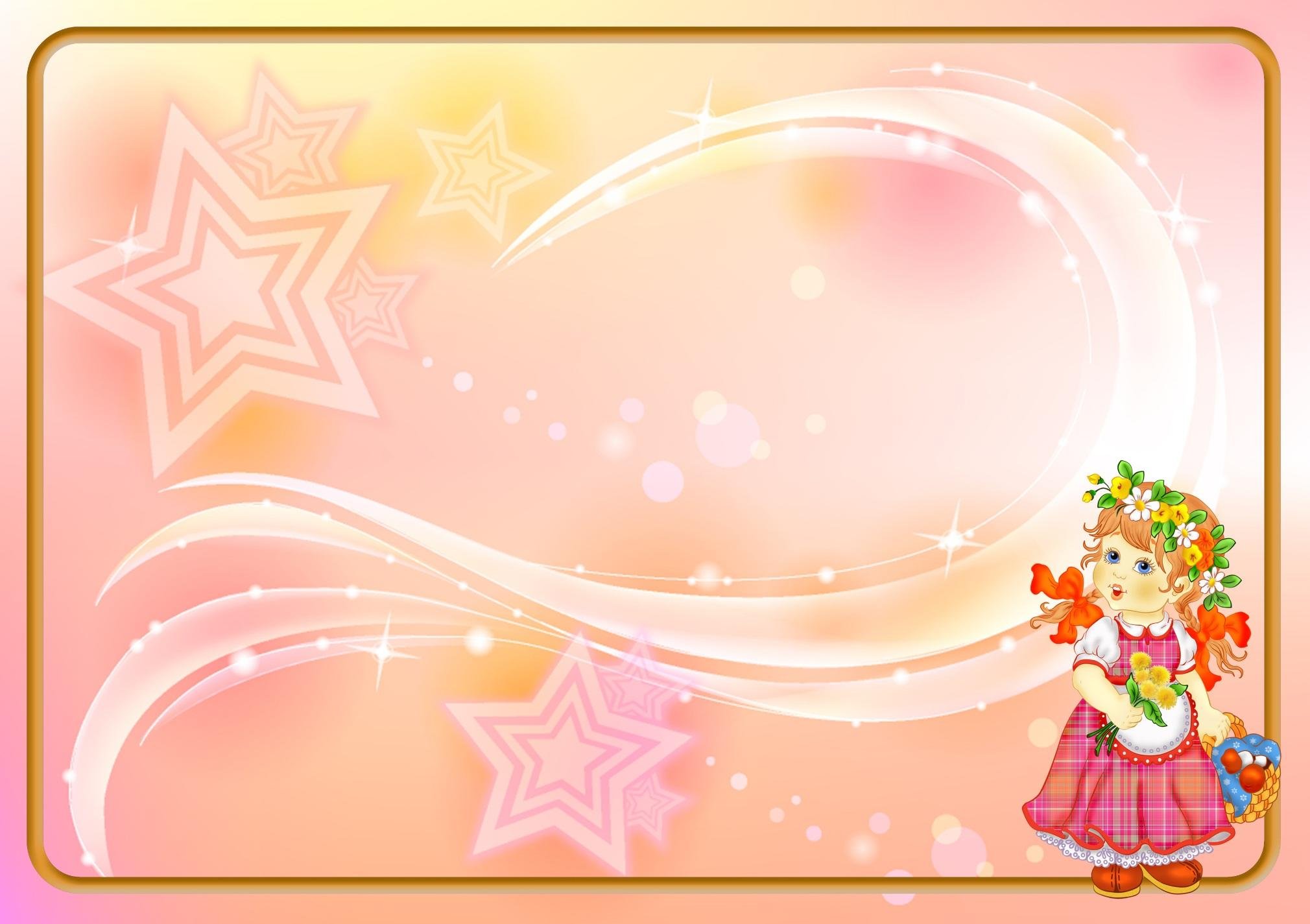 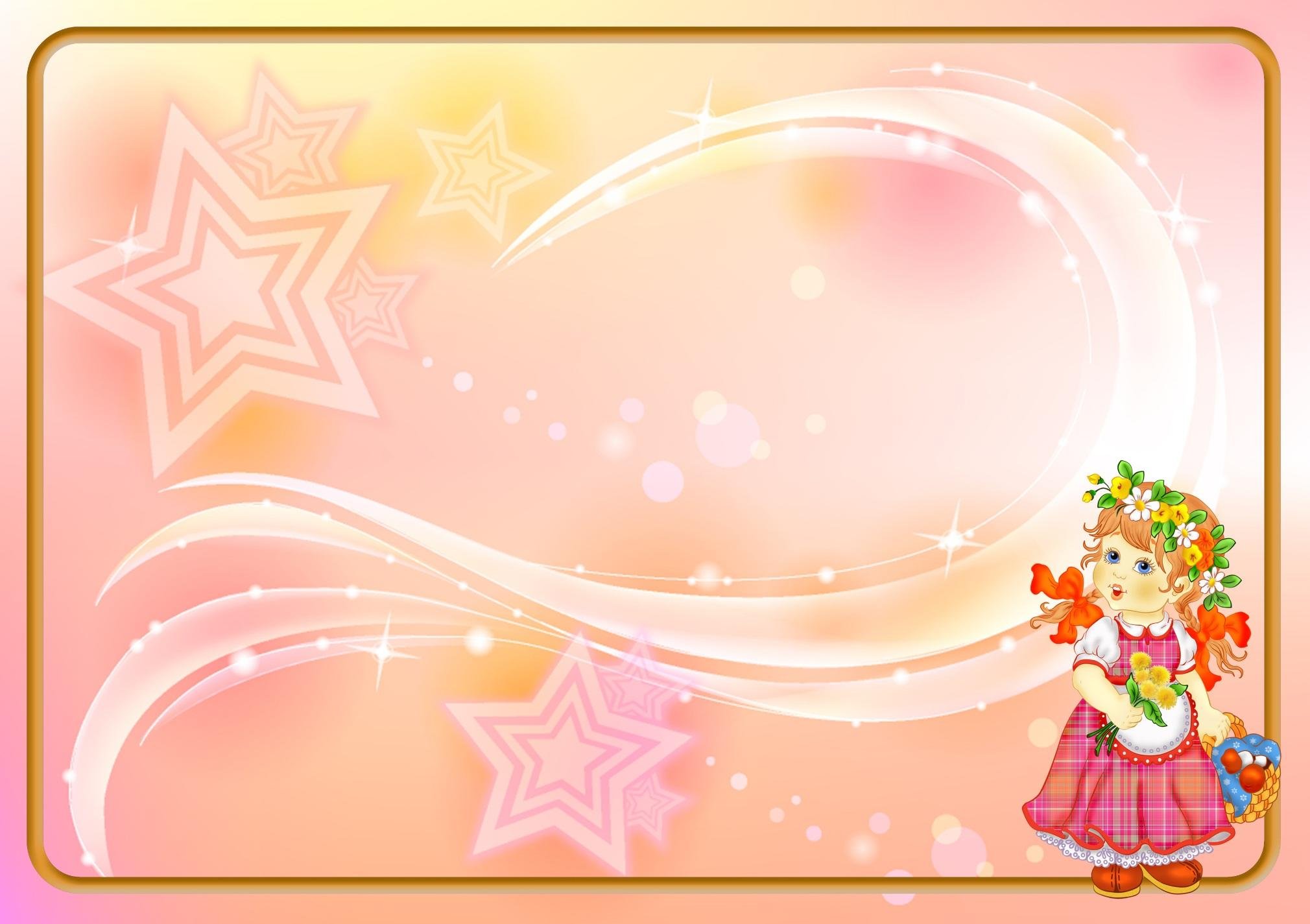 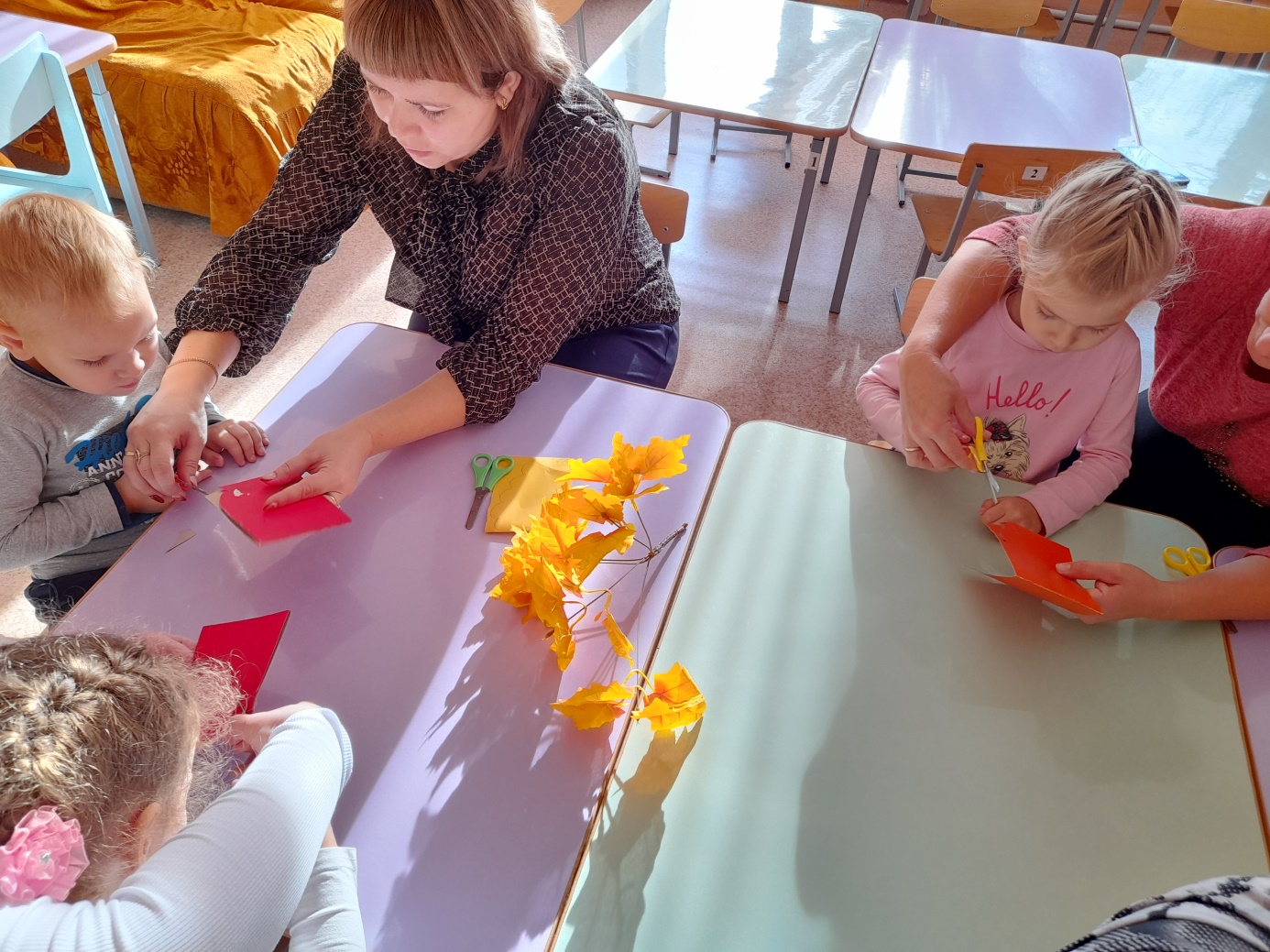 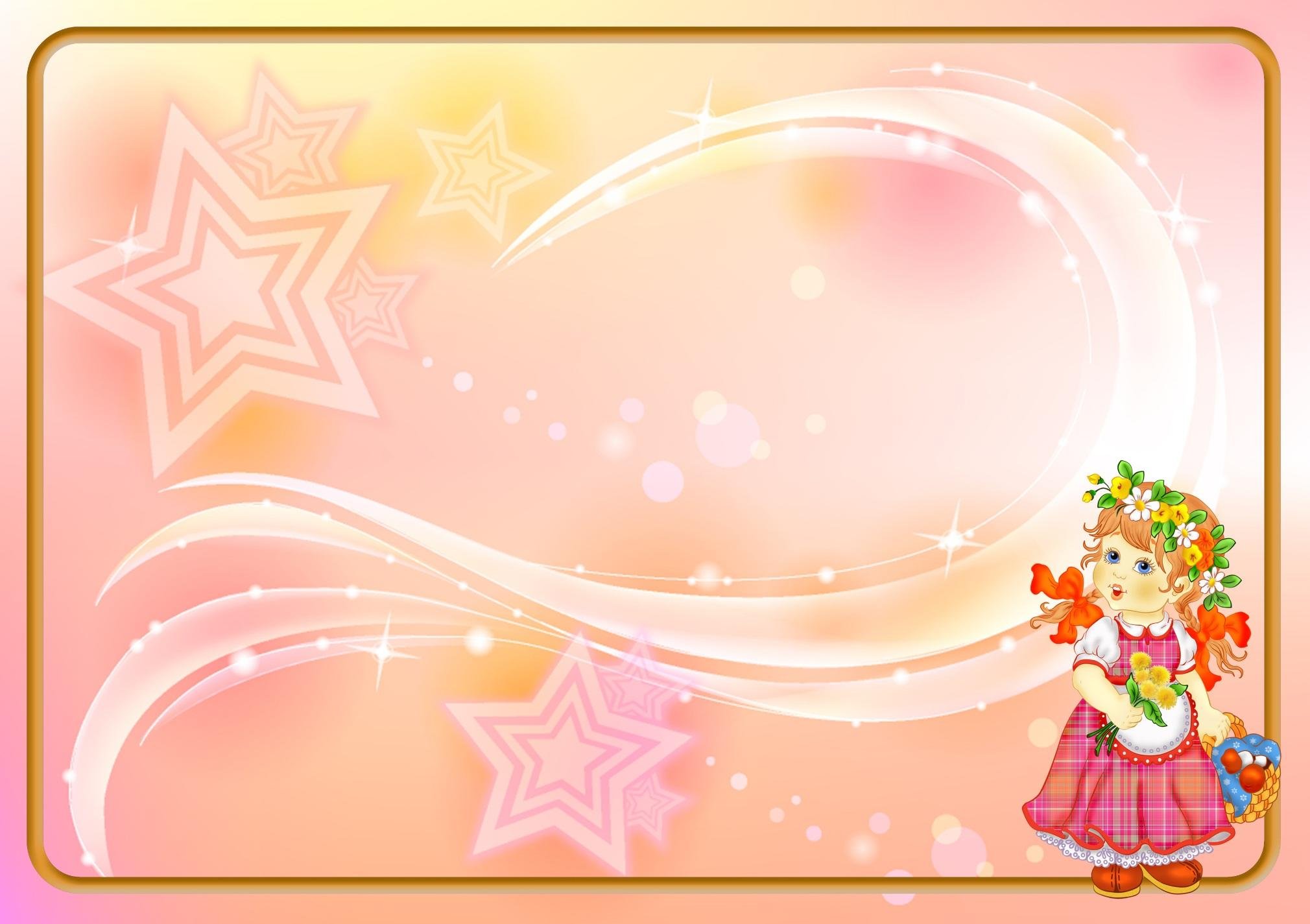 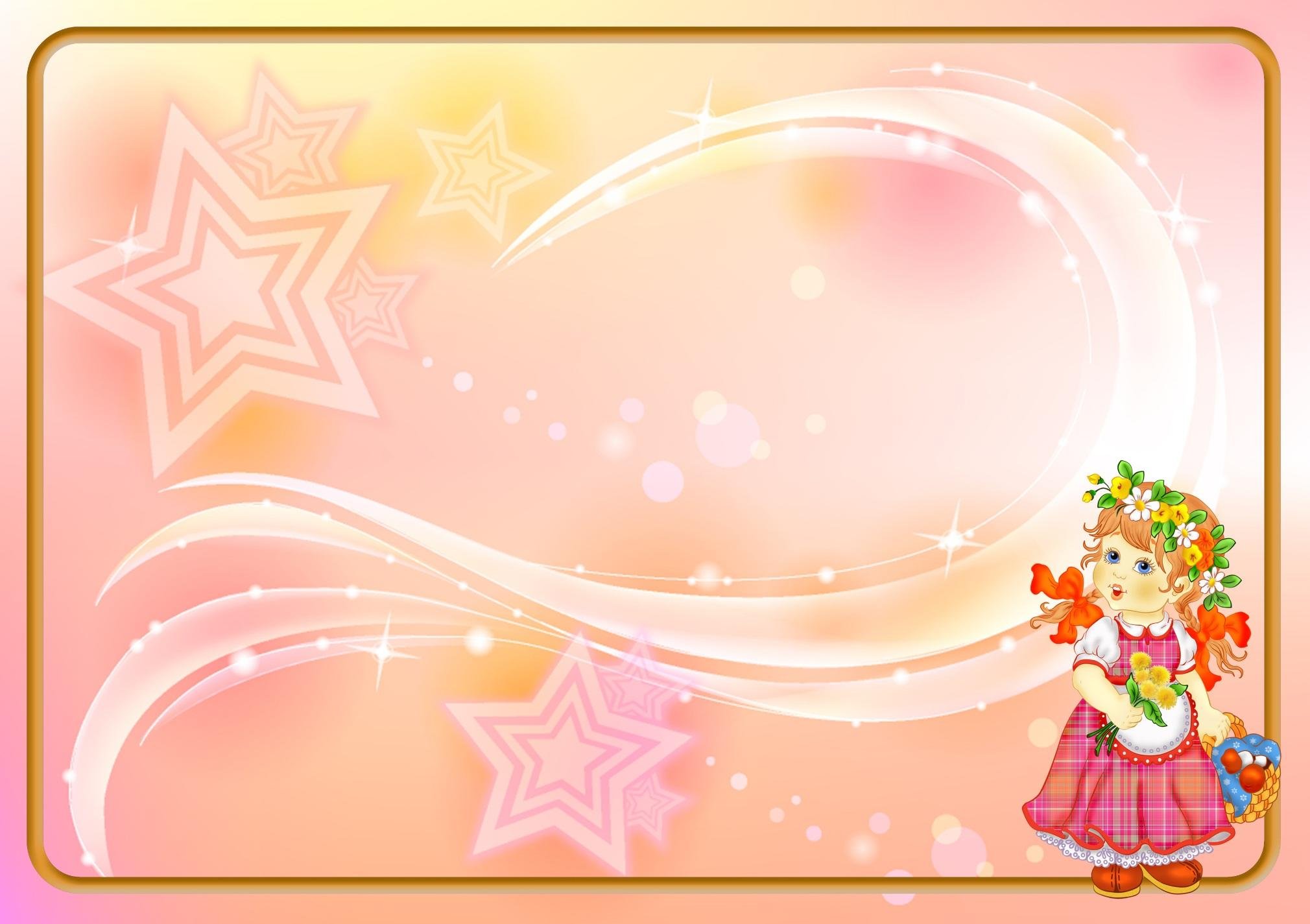 Проект посвящённый 75- летию Победы в Великой Отечественной Войне
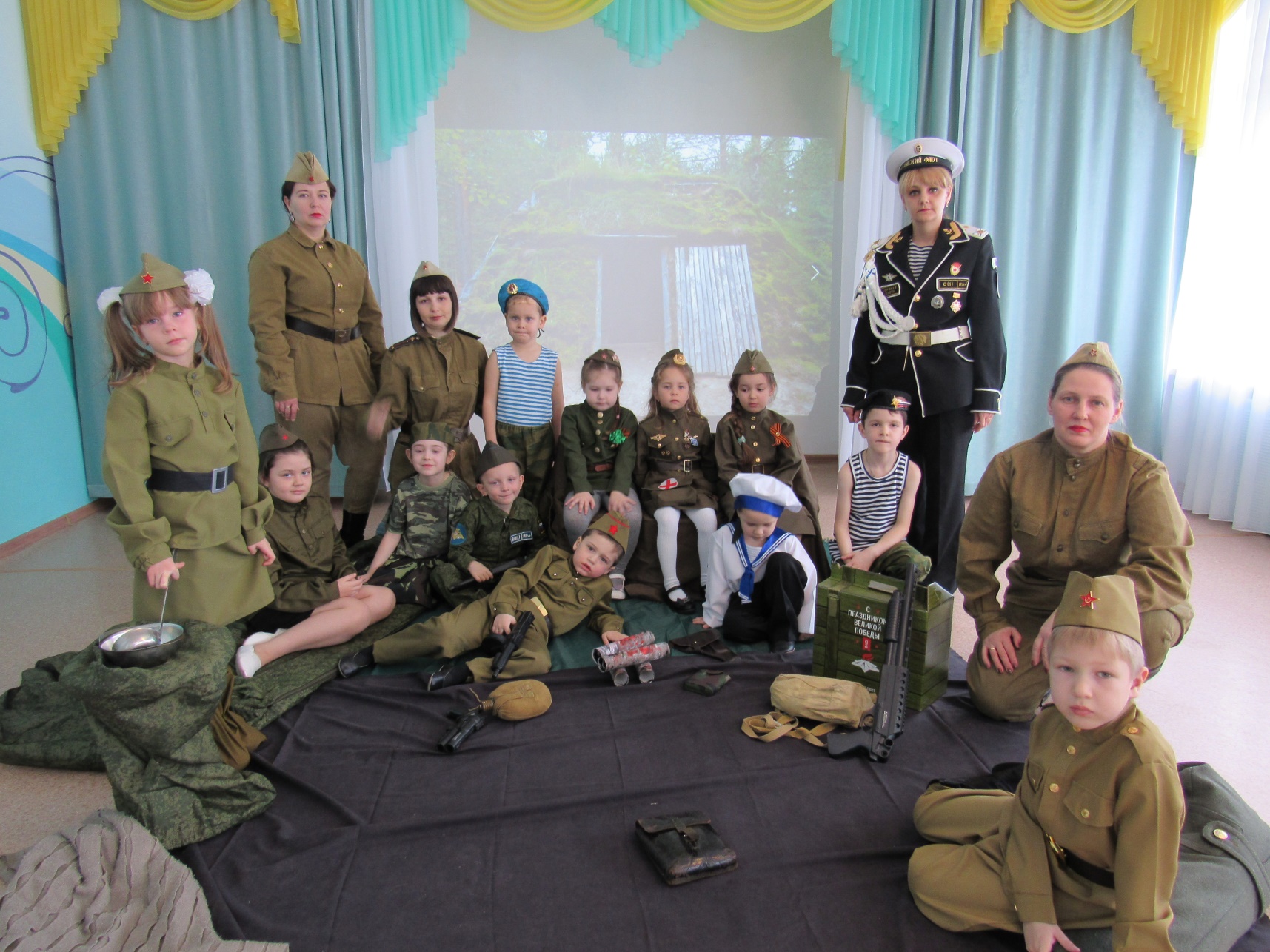 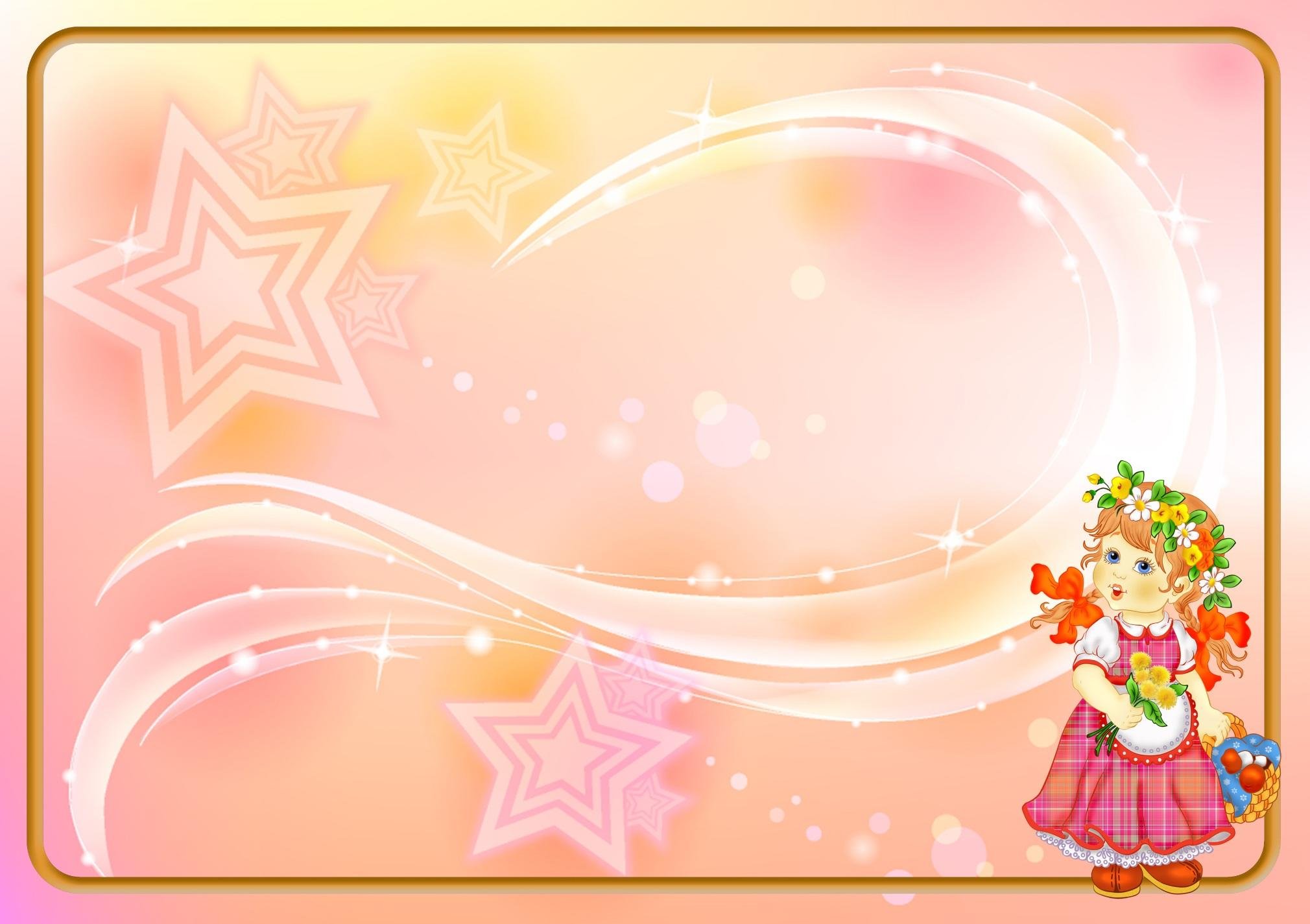 Фестиваль Экологической моды «ЭКОБум-2019»
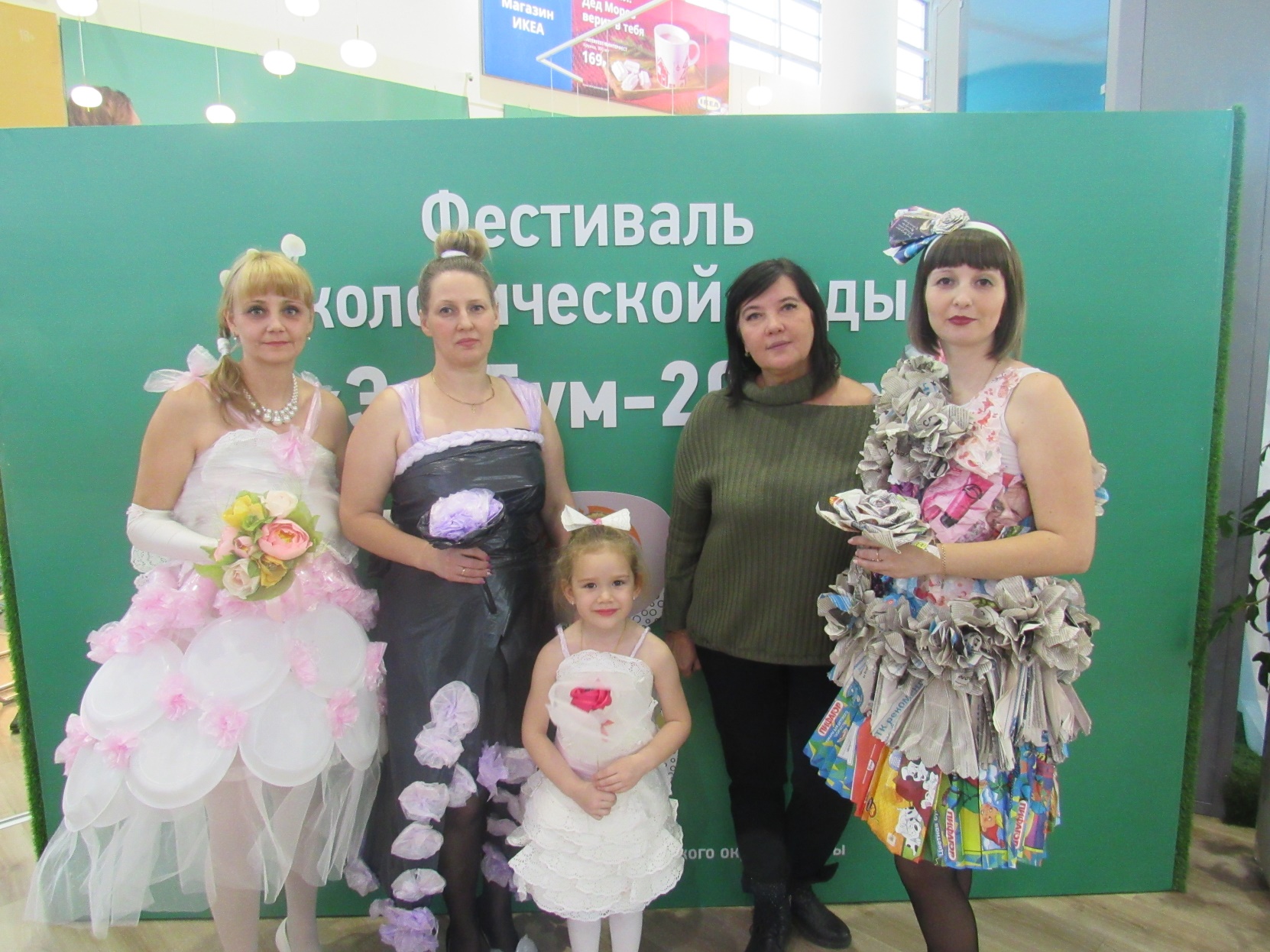 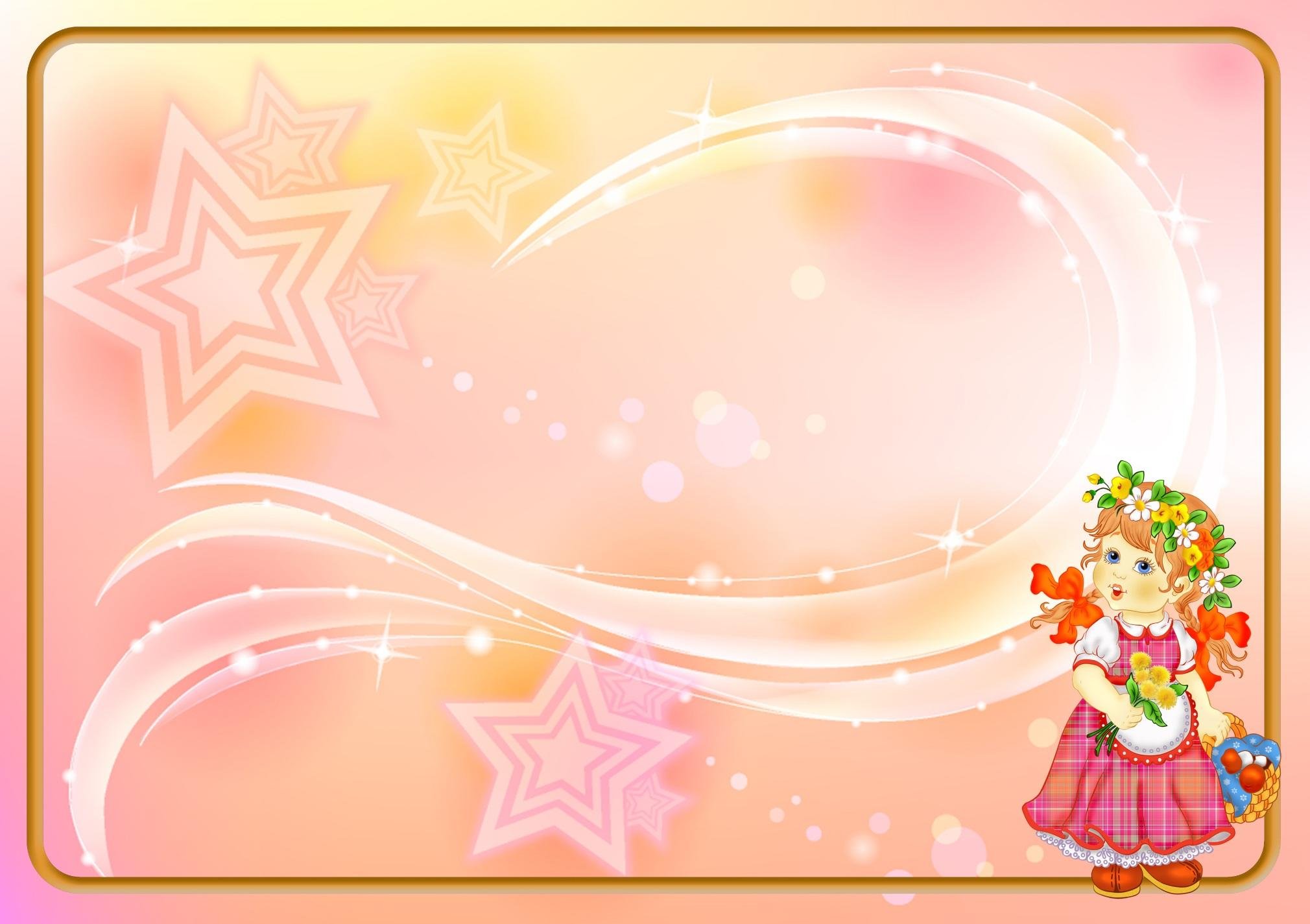 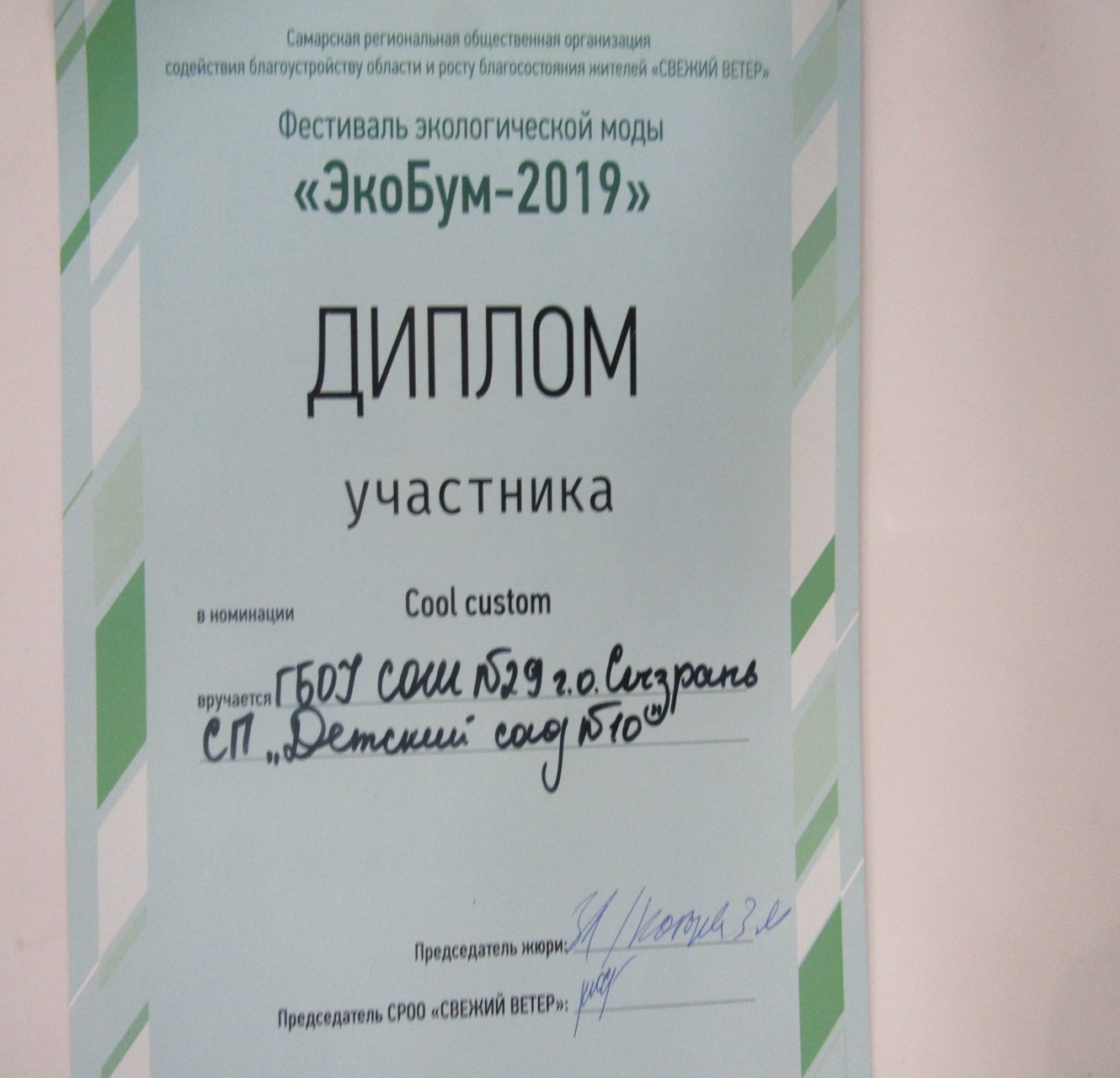 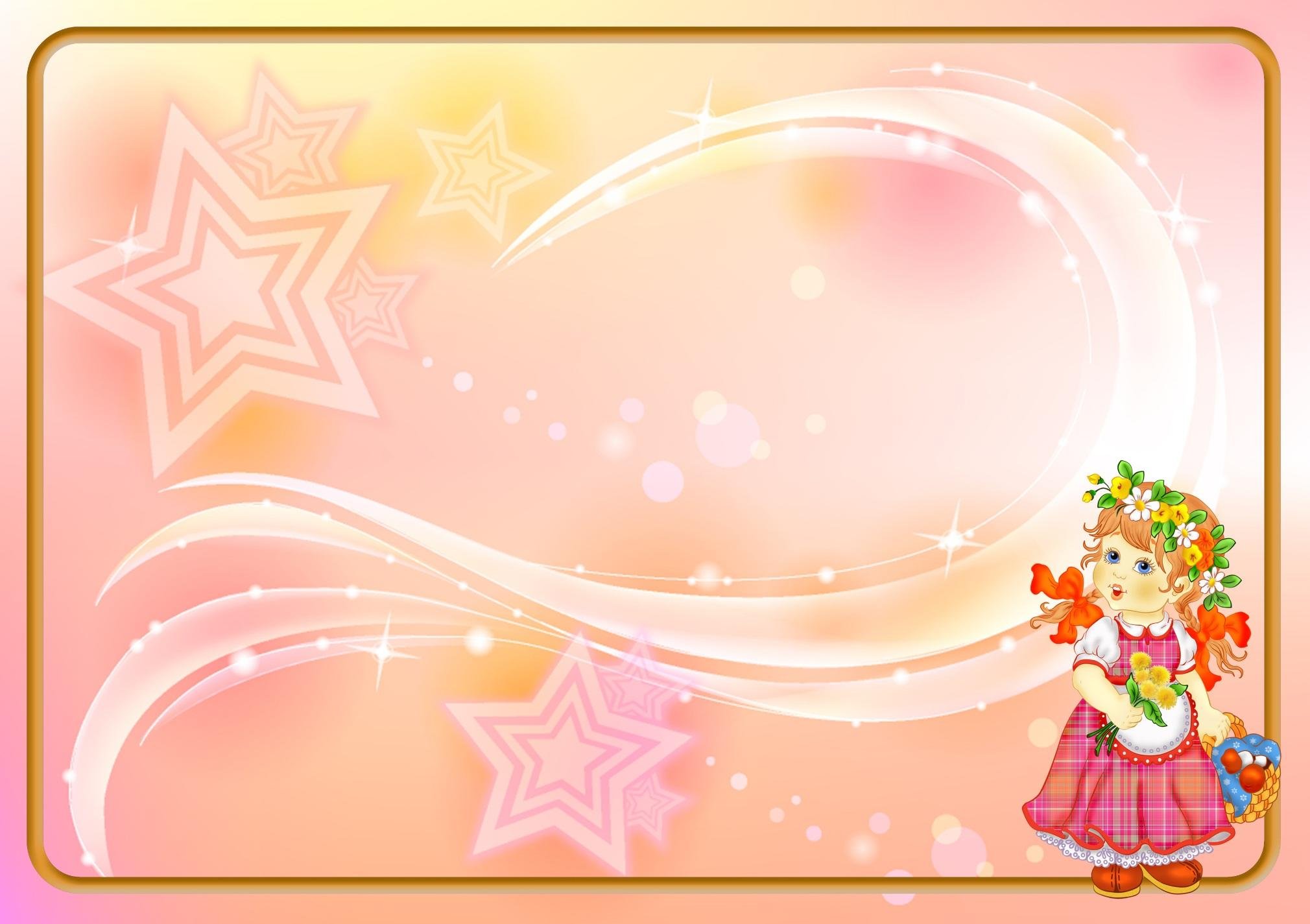 Информационная акция «Внимательный водитель»!
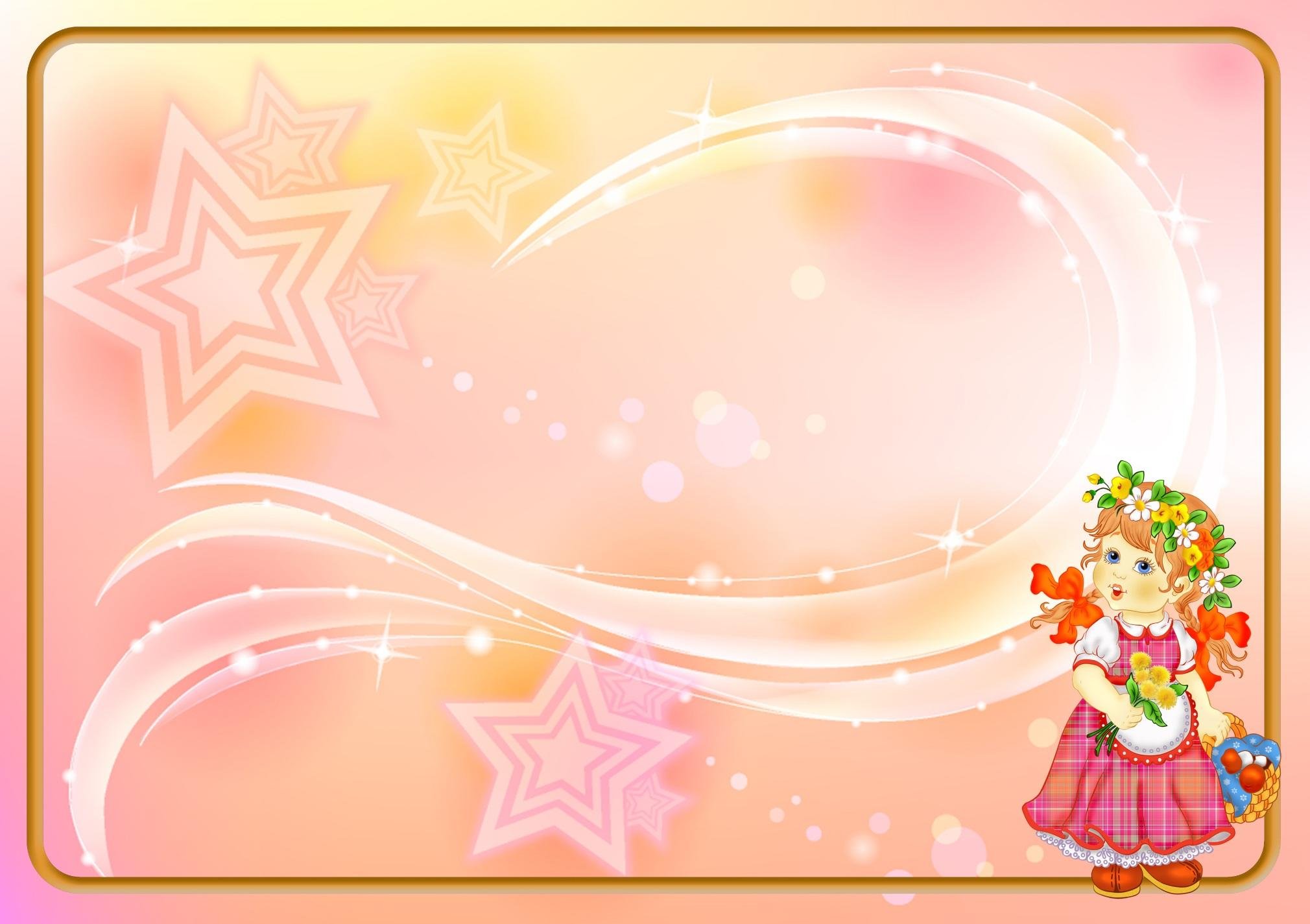 Спасибо 
за внимание!